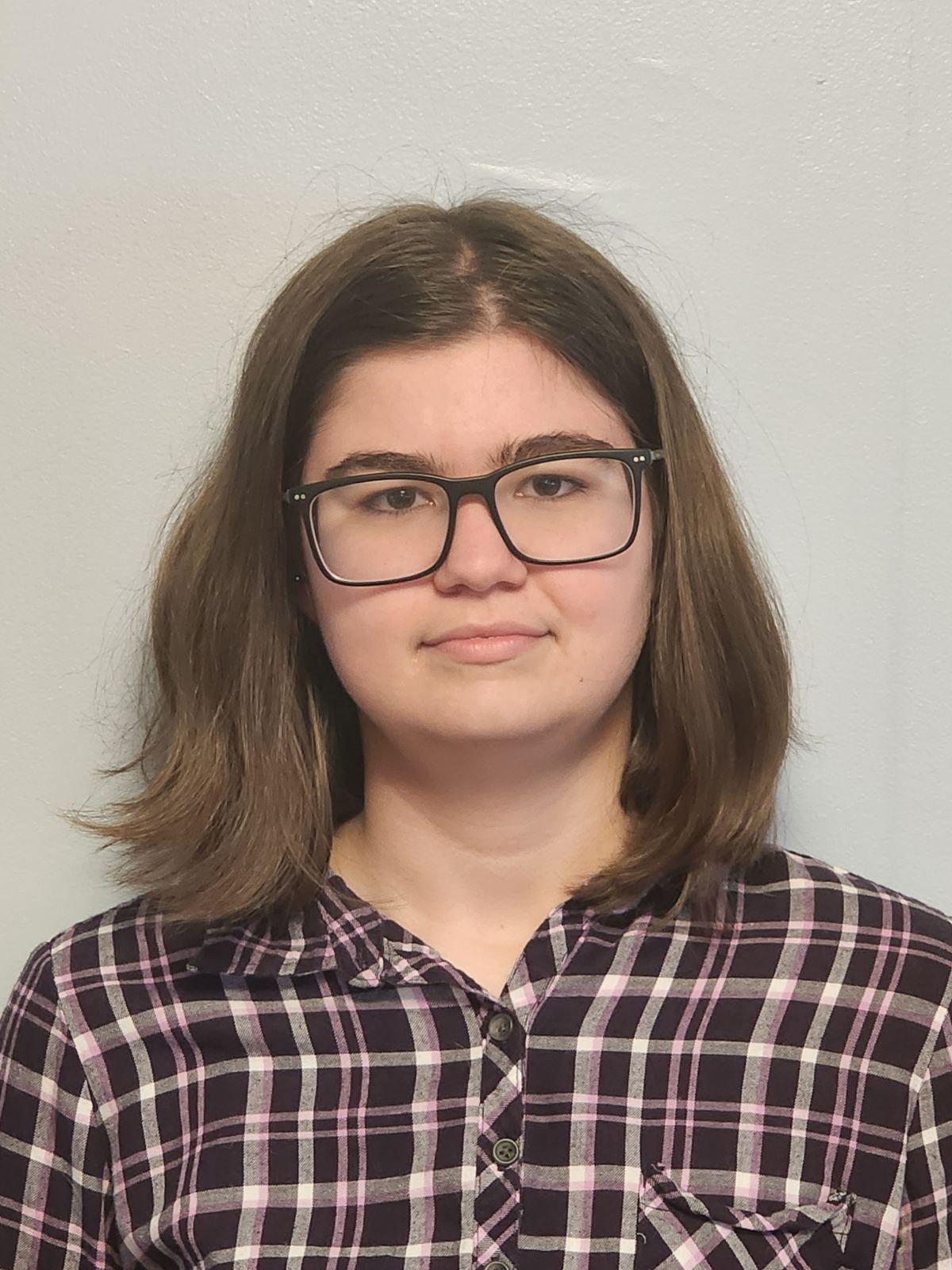 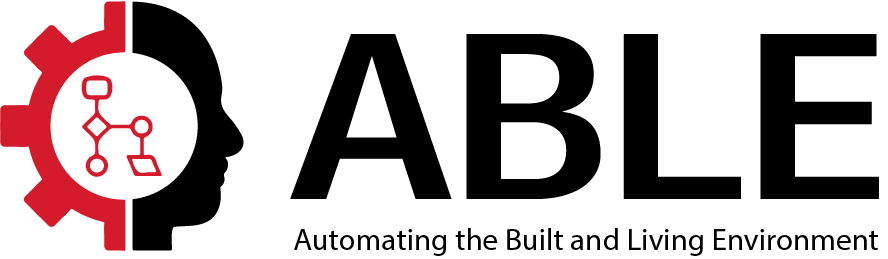 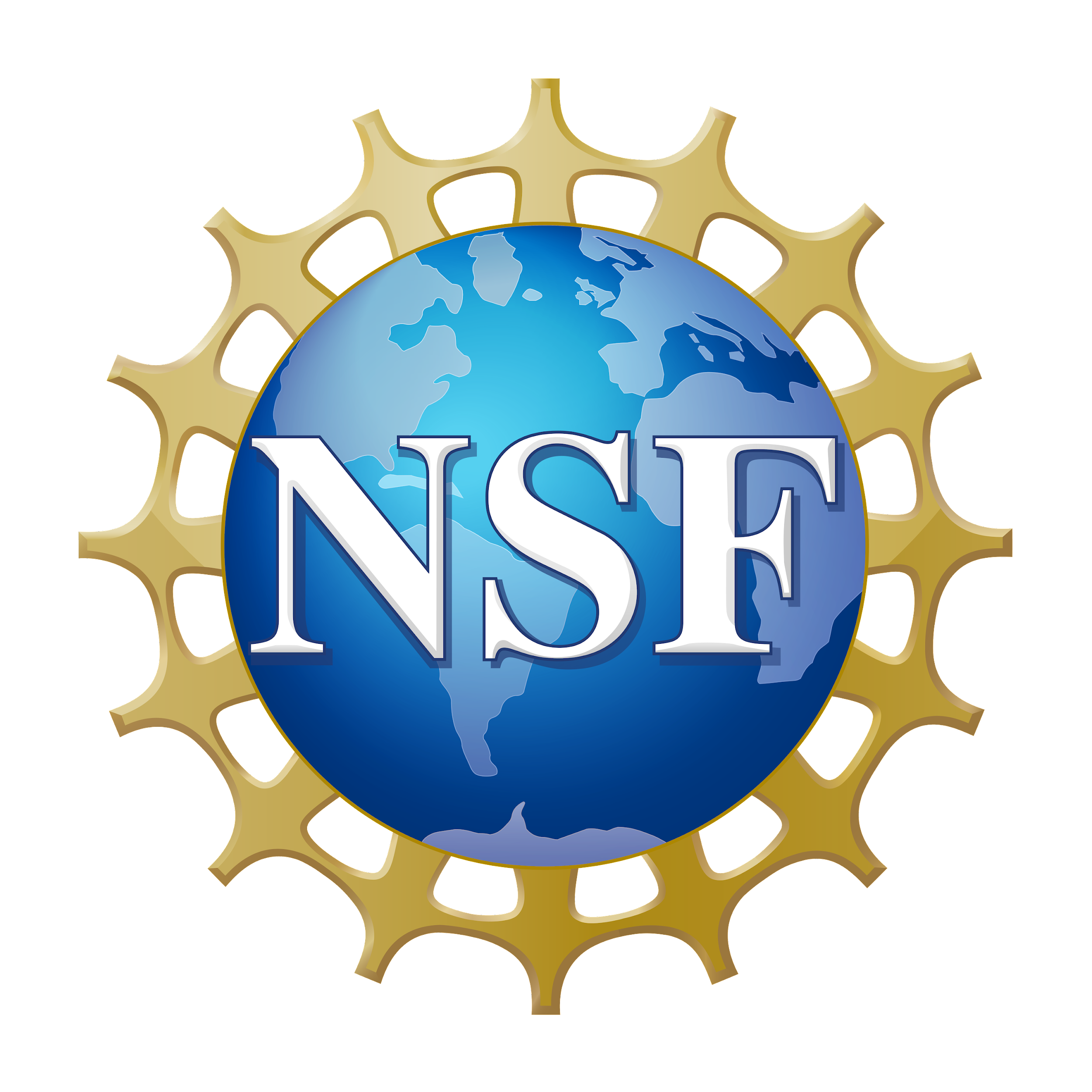 Whole Energy Homes

Acknowledgements
Emma Casavant
Katherine Bassett

U.S. Department of Energy (DOE)
 Office of Energy Efficiency and Renewable Energy (EERE)
Building Technologies Office (BTO)
NSF #2150417: REU-PATHWAYS | P.I.: I. Zeid | Co-P.I.: C. Duggan
DOE, EERE, BTO #DE-EE0009154

August 02, 2023
Zoe Chappell
REU student: 
Civil Engineering














Professor Michael Kane
Assistant Professor of CEE
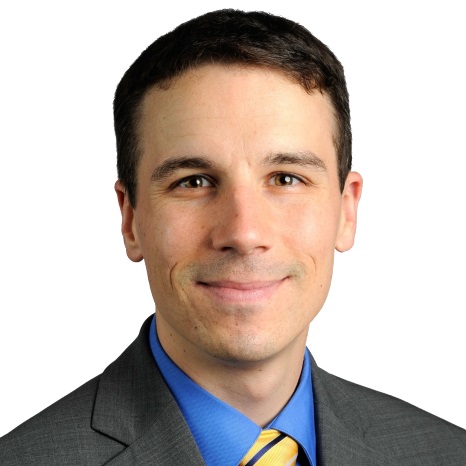 Project Partners
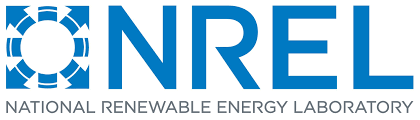 NREL 

FSEC Energy Research Center

Packetized Energy (Distribution partner)

ECOBEE (Distribution Partner)

15 Lightyears (additional subject enrollment)
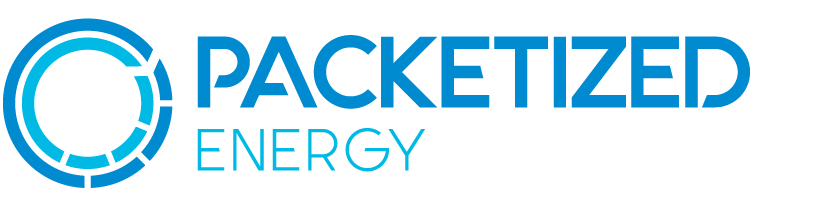 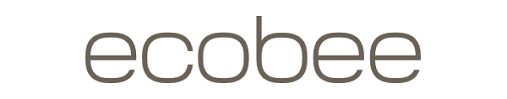 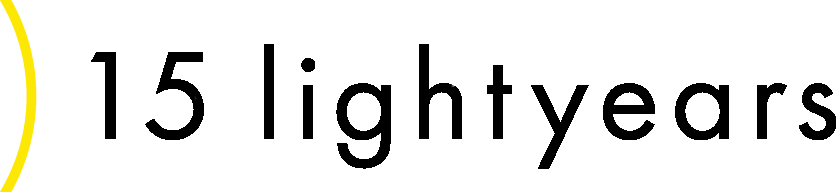 Whole Energy Homes
Two year study to understand how people interact with their thermostats

Create an open data set for use in future studies on climate change and Grid Based Demand Responses

Three states, ten homes per state 
MA, CO, FL

 Decrease grid demand to allow for more reliance on renewable energy
[4] US. Department of Energy, Grid-interactive Efficient Buildings: Overview
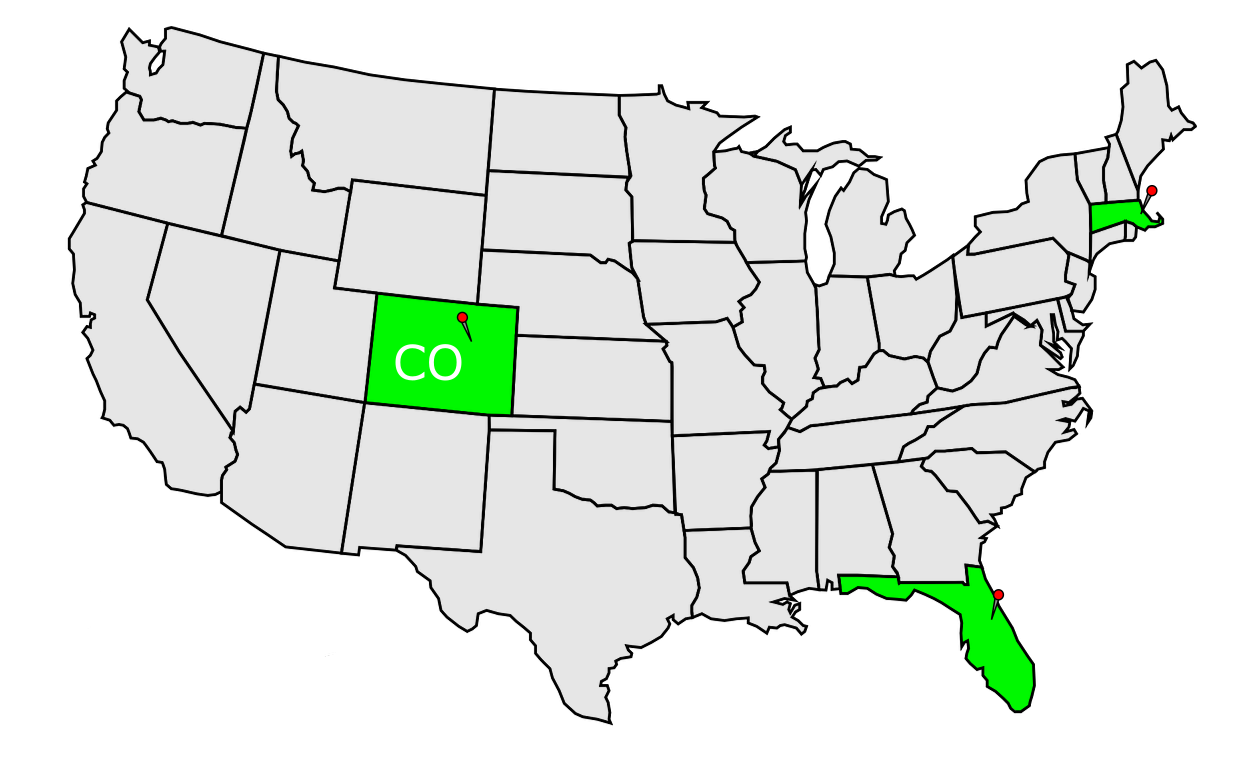 Cleaning, Curation and Communication of Home Metadata
Creating a baseline methodology to enable ease of communication with future researchers
What?
Why?
Familiarization with Entities and home Metadata
 Formatting autoCAD home layouts into a 'clean' format
 Additional formatting in Inkscape 
 Creating a basic presentation of metadata to communicate an overview of what data the study contains
Dataset is intended to be open
Too much data to scan without an overview
Home layouts are confusing to look at
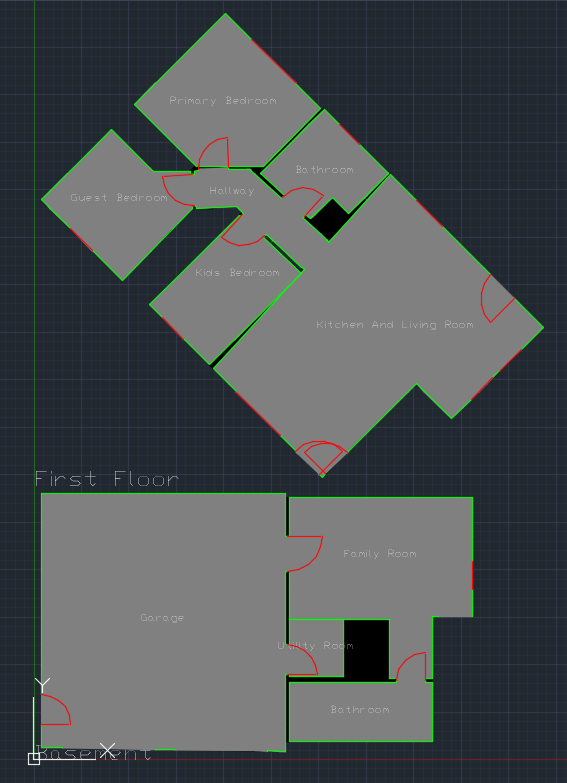 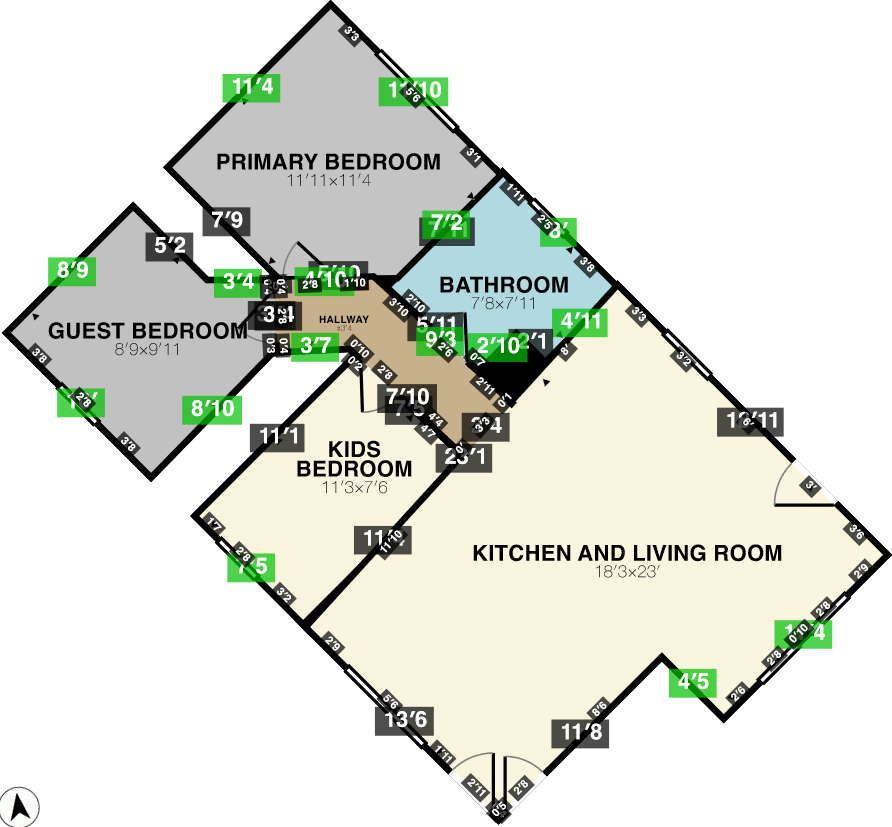 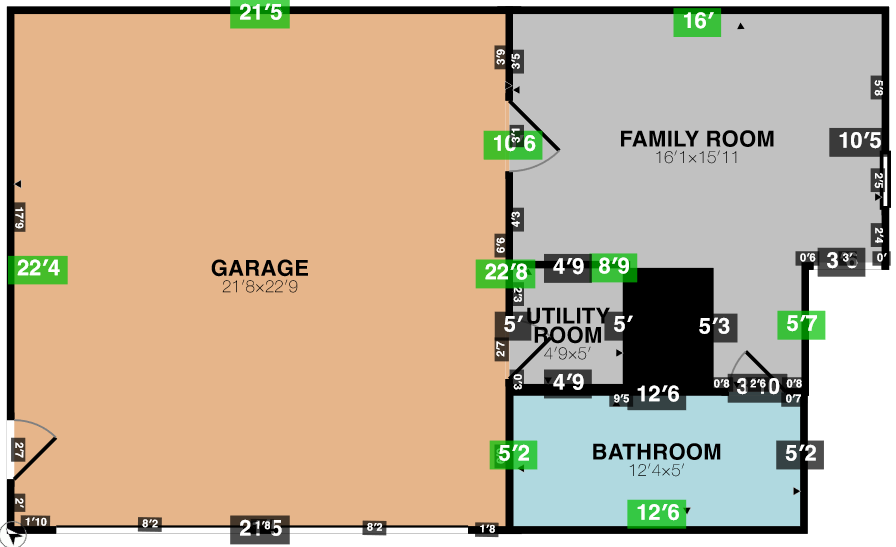 Raw Data
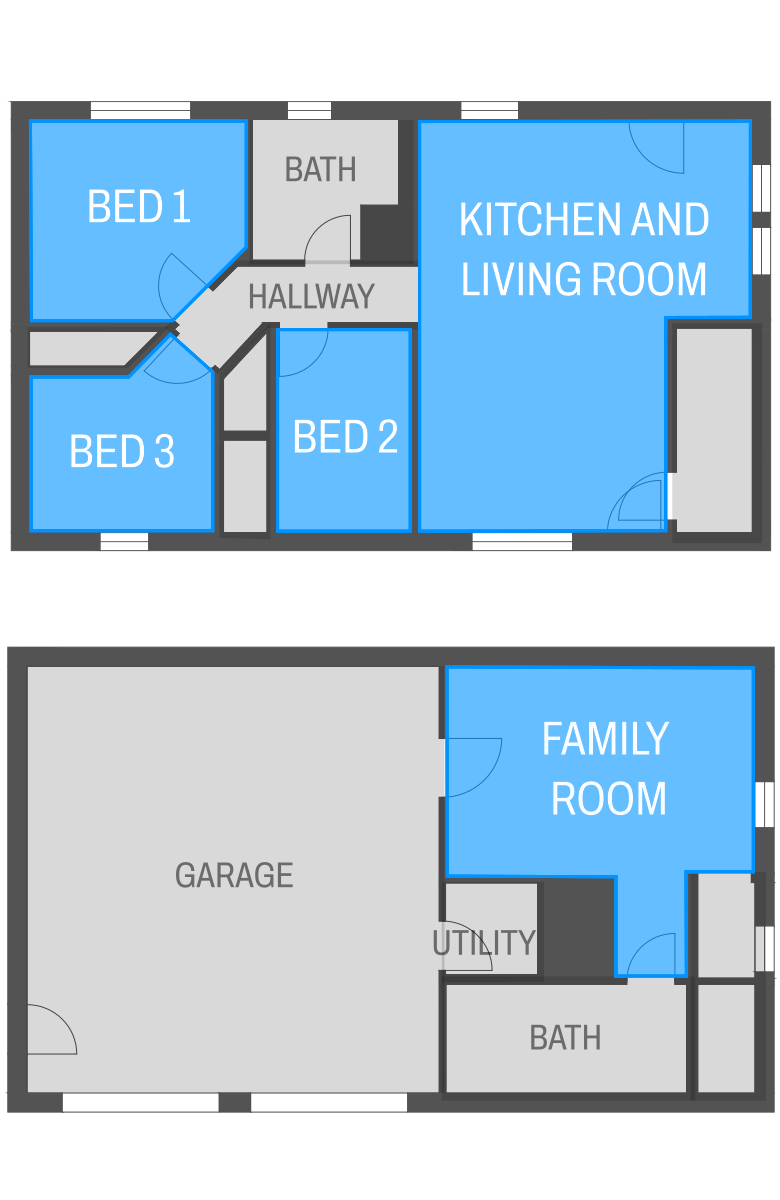 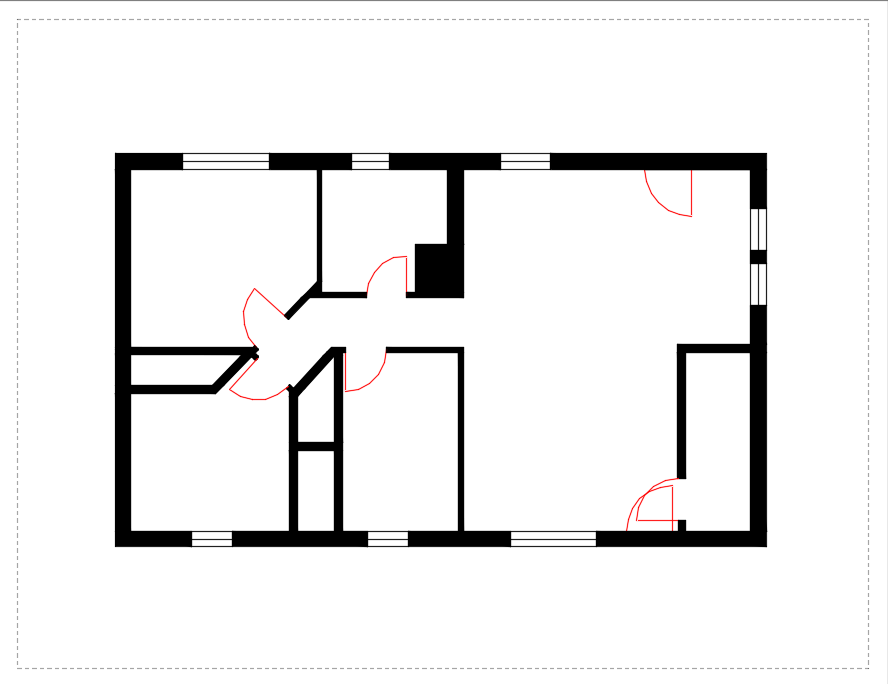 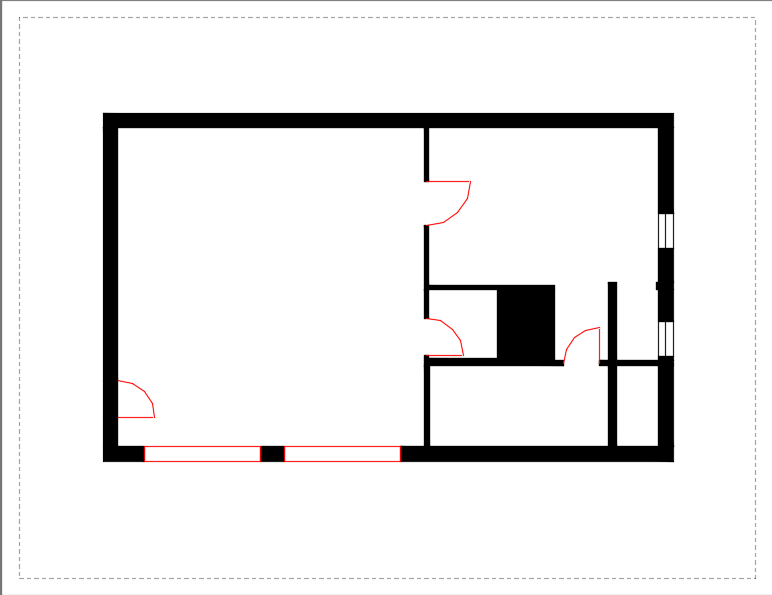 Cleaned Data
Entities (Week 1)
First week doing Entity Inventory to send Occupational/Temperature and Contact sensors to Florida homes 
10 OCC and 10 Contact sensors, and 2 Thermostats sent to each home
ECOBEE 
Each entity has multiple sensors
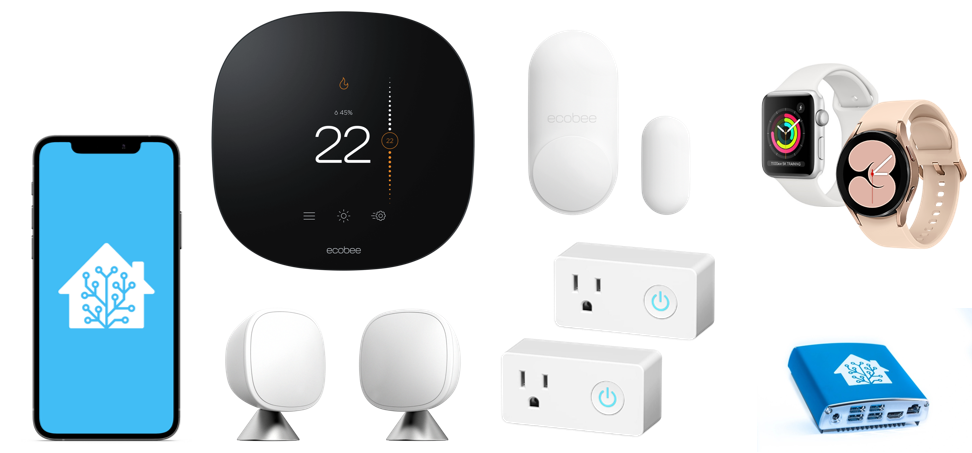 AUTOCAD (Week 2-6)
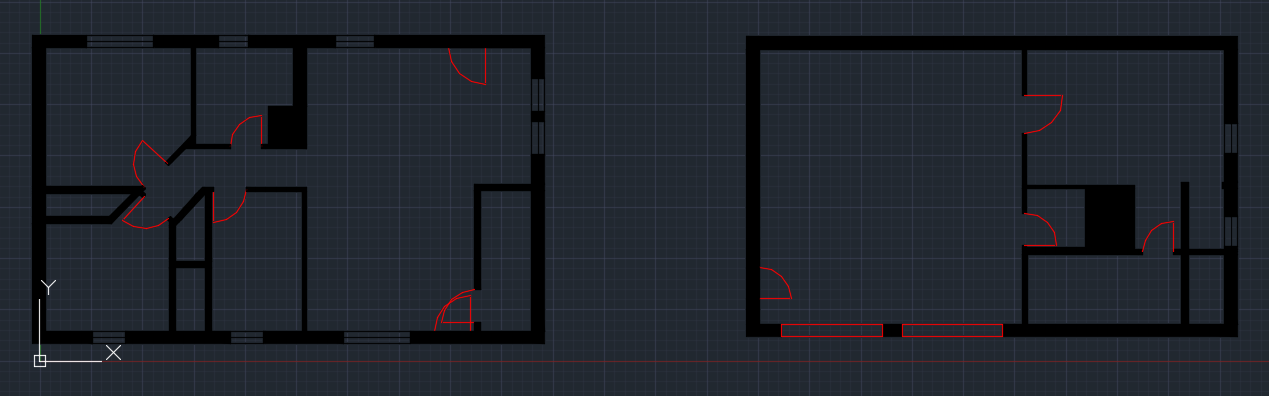 Overview CAD designs generated in RoomScan LiDAR

 Create a plan to clean these layouts using AutoCAD

 Add additional elements not originally generated by RoomScan, (which have been added in annotation) to CAD designs 

 Export layouts for later use

(From the top, house 4 final floorplan, CO house 1, in progress, house 6, in finalized)
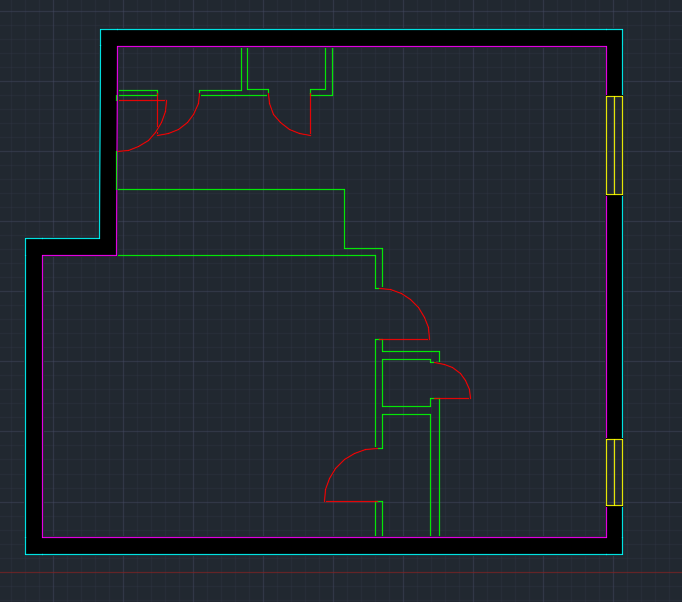 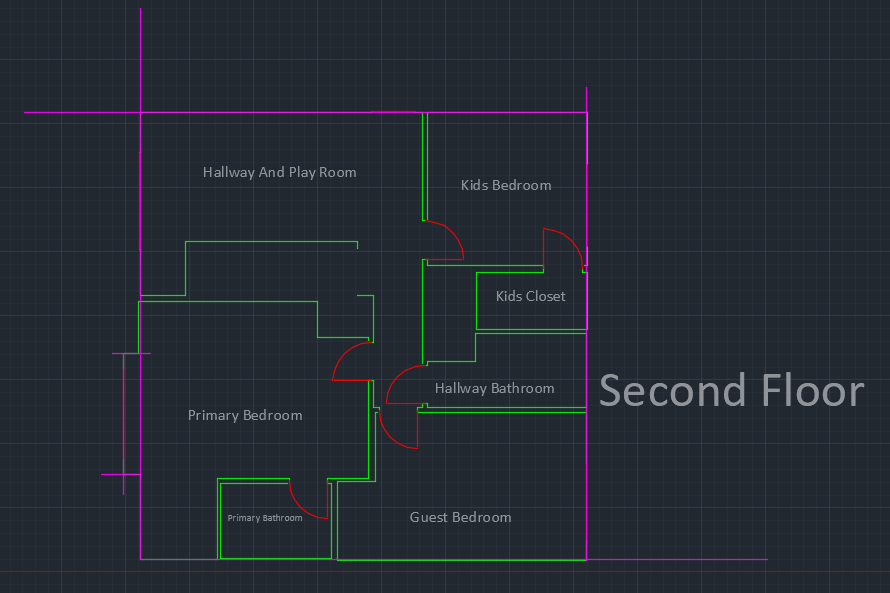 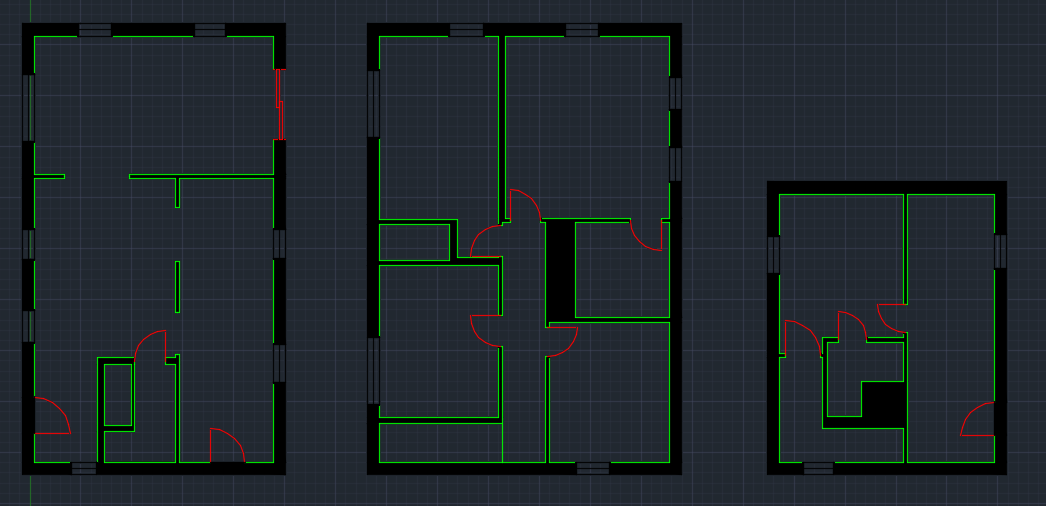 Complete Home Layout MA09
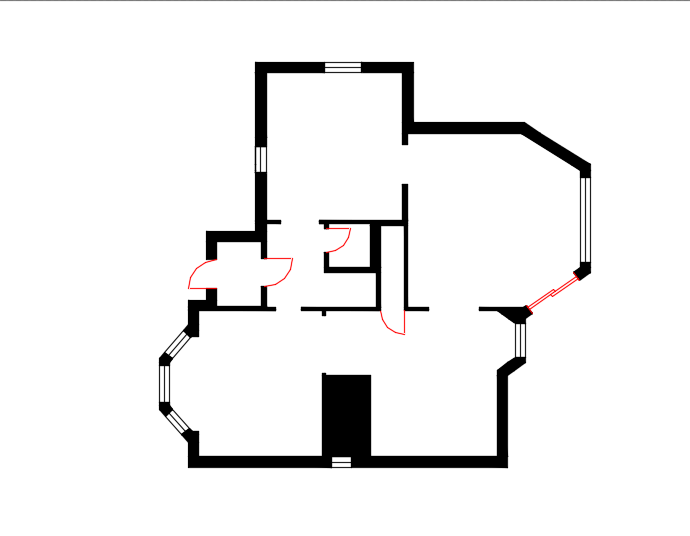 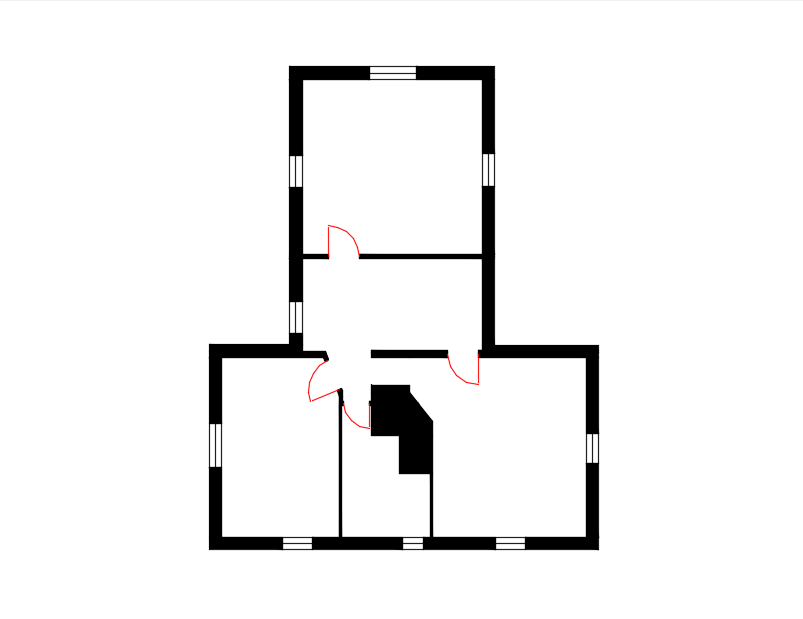 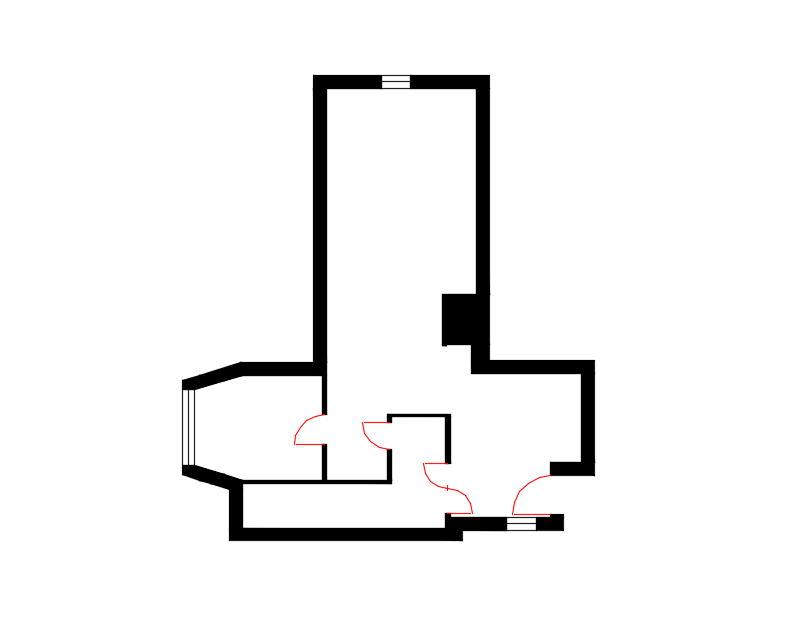 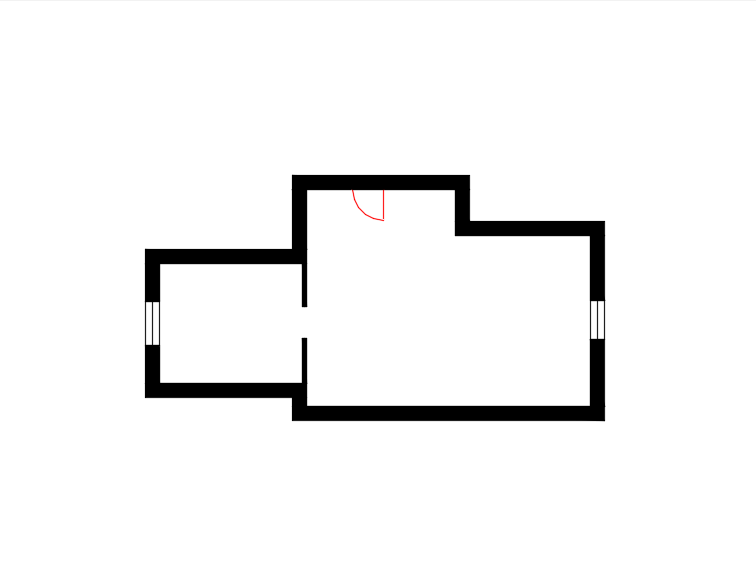 InkScape (Week 4-6)
The Time spent on Inkscape Overlapped with time spent on CAD files

 Familiarized self with the opens source vector program

 Did designs according to specifications given
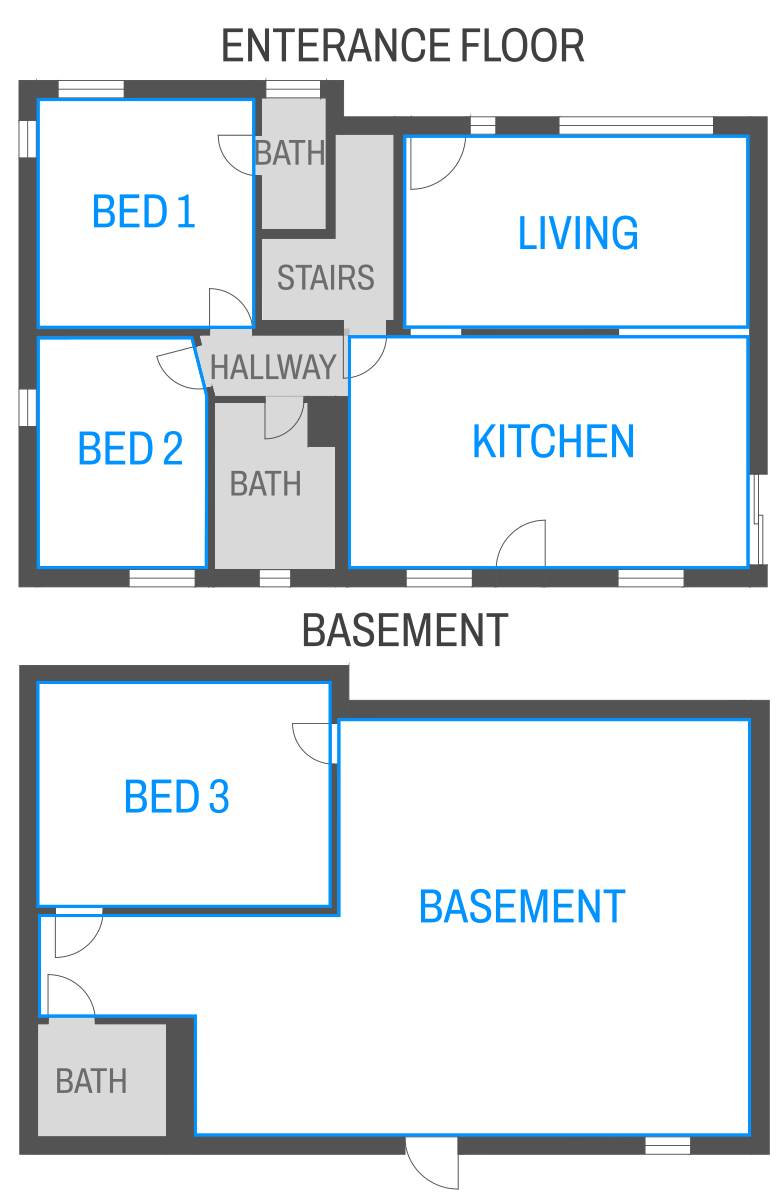 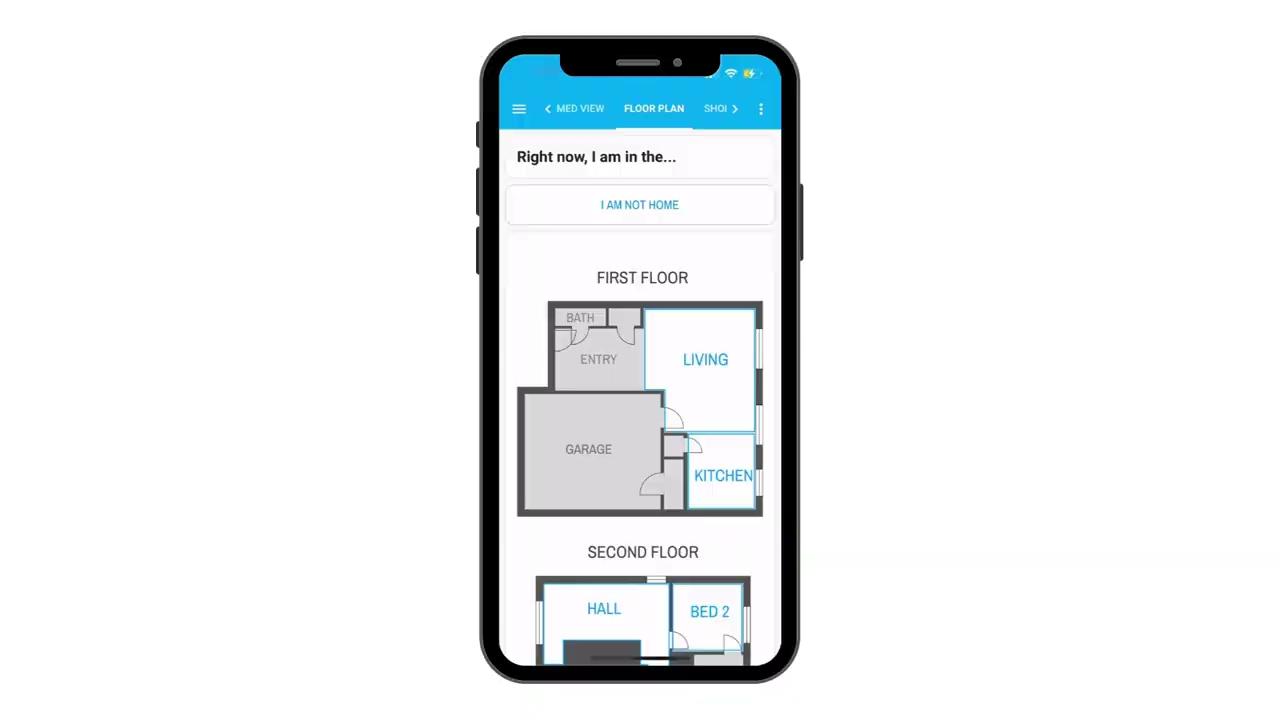 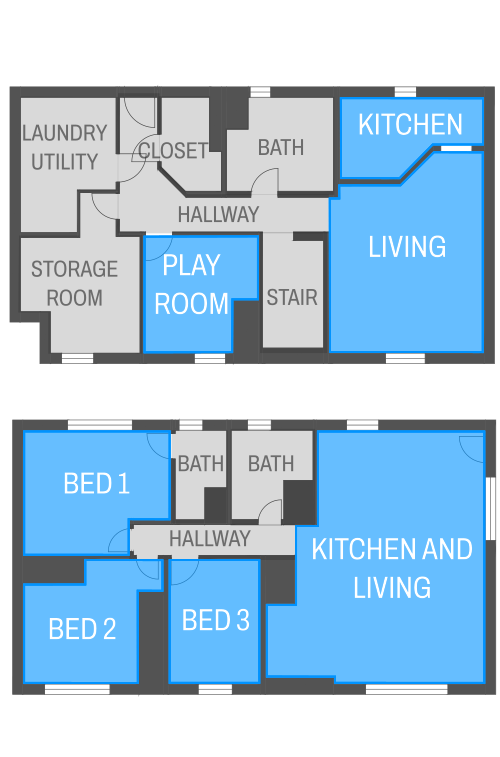 From left to right: House X rooms turned 'on', House 5, final design, rooms turned 'off', video of home layout in Homeassist App
Data Analysis and Curation (Week 7-9)
Overviewed Home Metadata, and began to organize it into quick and easy to interpret tables for use in a 'read me' type file

Created Tables to show Number of sensors and Metadata of homes in both MA and CO using excel spreadsheets
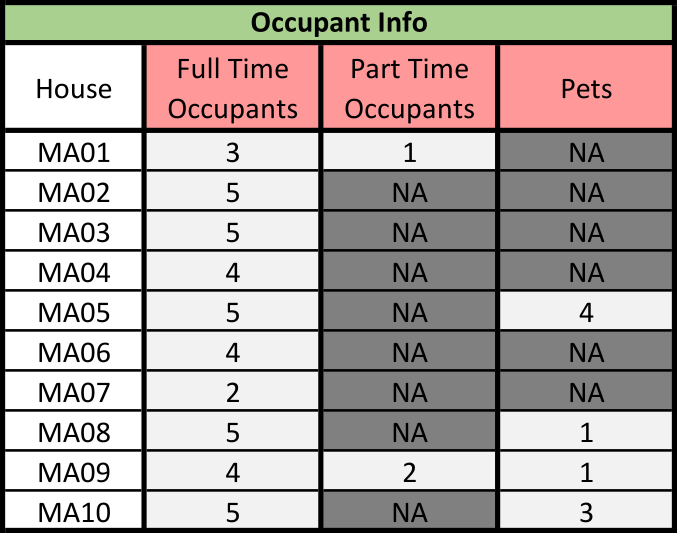 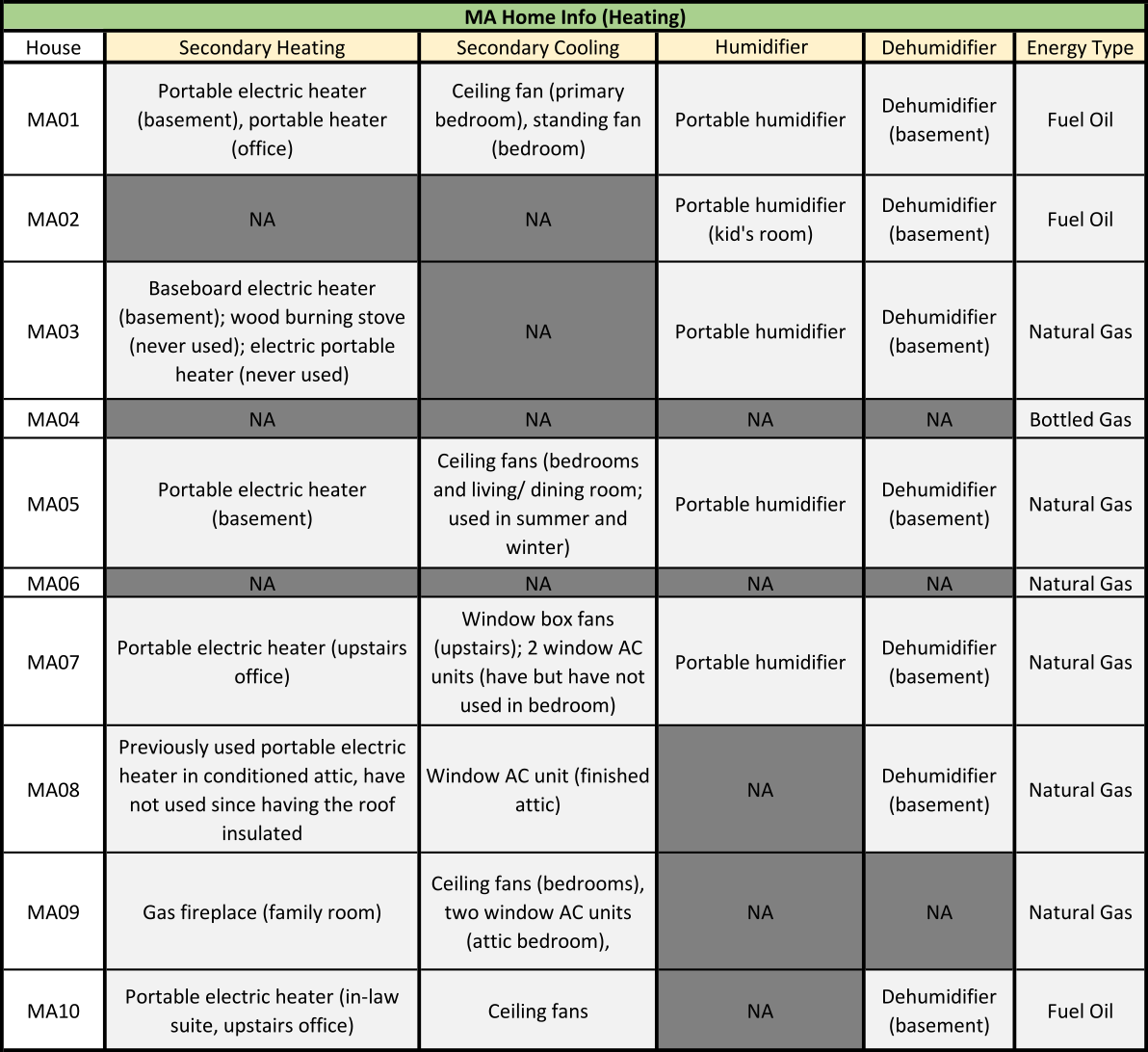 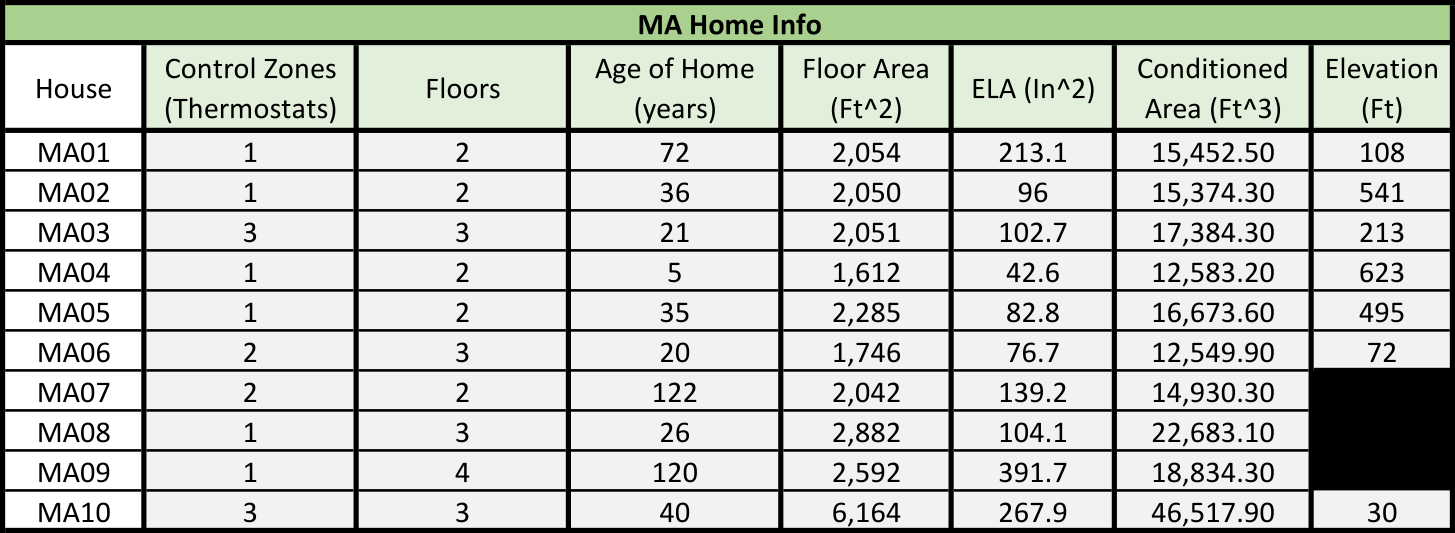 Other Acknowledgements
• Center for STEM Education 
   • Claire Duggan - Executive Director
   • Jennifer Love - Associate Director
   • Nicolas Fuchs - Program Manager
   • Mary Howley - Administrative
   • Lydia Bird - REU Coordinator
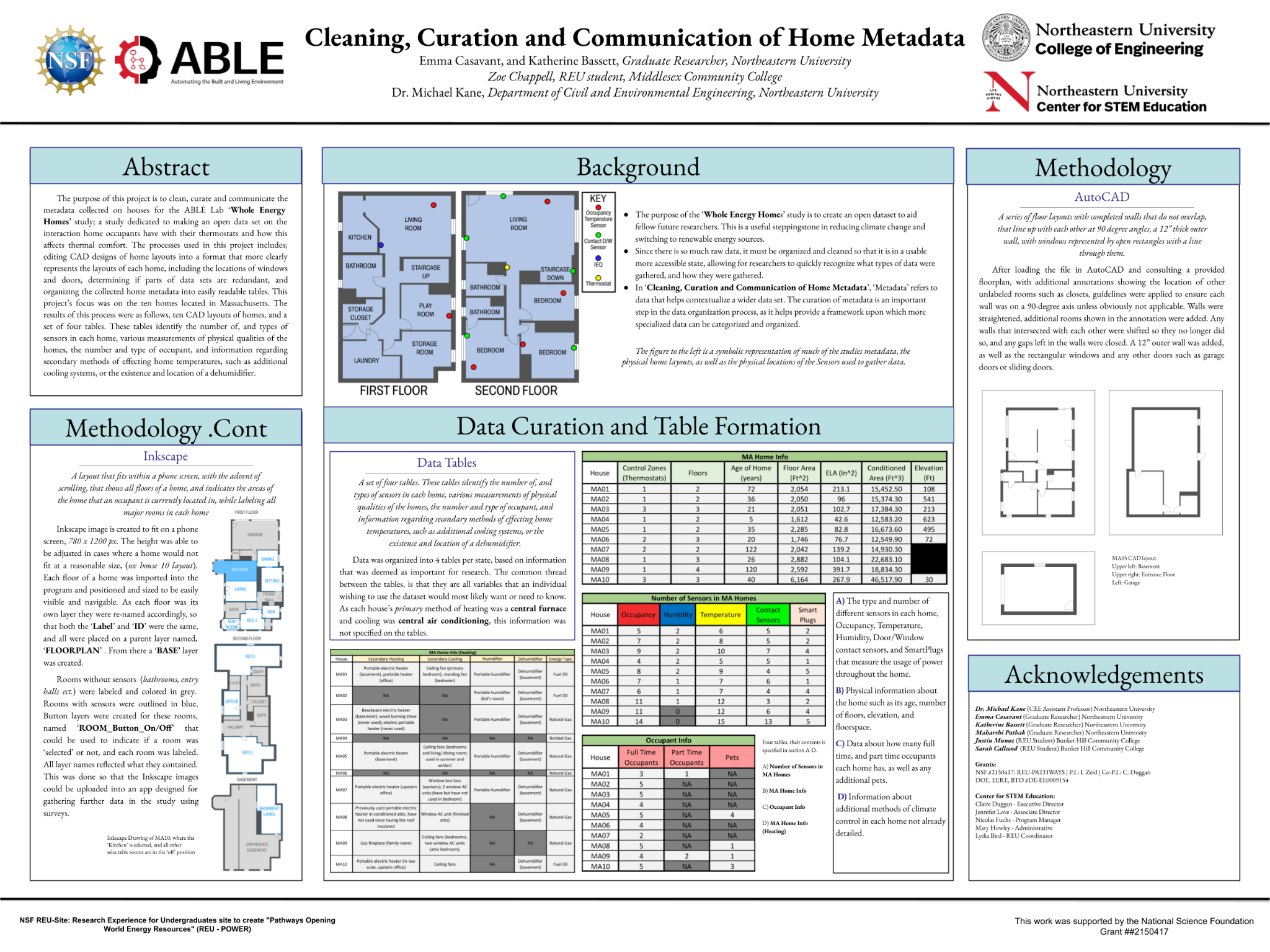